NHIỆT LIỆT CHÀO MỪNG CÁC EM ĐẾN VỚI BÀI HỌC MỚI!
KHỞI ĐỘNG
Trong bài “Chẳng phải chuyện đùa”, các em đã được khám phá thêm thông tin của những sự vật nào?
BÀI 17 – ĐỌC 3:NGỌN ĐUỐC TRONG ĐÊM
NỘI DUNG BÀI HỌC
01
ĐỌC THÀNH TIẾNG
02
ĐỌC HIỂU
03
ĐỌC NÂNG CAO
01
ĐỌC 
THÀNH TIẾNG
Một số thông tin về Nguyễn Trường Tộ
Đọc mẫu bài "Ngọn đuốc trong đêm"
Giọng đọc
Nhẹ nhàng, tình cảm
Nhấn giọng
Sôi nổi ở đoạn 3, đoạn 6,...
Luyện đọc từ khó
Phát kiến
Điều trần
Duy tân
Hoài bão
Chấn hưng
Giải nghĩa từ khó
Luyện đọc
Luyện đọc với giọng đọc diễn cảm, nhấn giọng đúng chỗ, phù hợp và đọc đúng các từ khó có trong bài đọc.
ĐỌC HIỂU
02
Trả lời câu hỏi
Ngoài các bản điều trần, Nguyễn Trường Tộ 
đã làm những gì để thực hiện hoài bão chấn hưng đất nước?
Theo em, nhờ đâu Nguyễn Trường Tộ 
có những đóng góp quý báu đối với đất nước như vậy?
Hoàn cảnh nước ta vào thời ông Nguyễn Trường Tộ như thế nào?
Trong các bản điều trần, ông Nguyễn Trường Tộ đề nghị triều đình những gì?
Vì sao có thể gọi Nguyễn Trường Tộ là “ngọn đuốc trong đêm”?
2
4
1
5
3
Hoàn cảnh nước ta vào thời ông Nguyễn Trường Tộ như thế nào?
1
Nước ta lạc hậu, không theo kịp sự tiến bộ của thế giới do nhà Nguyễn đóng cửa, không giao thương với thế giới.
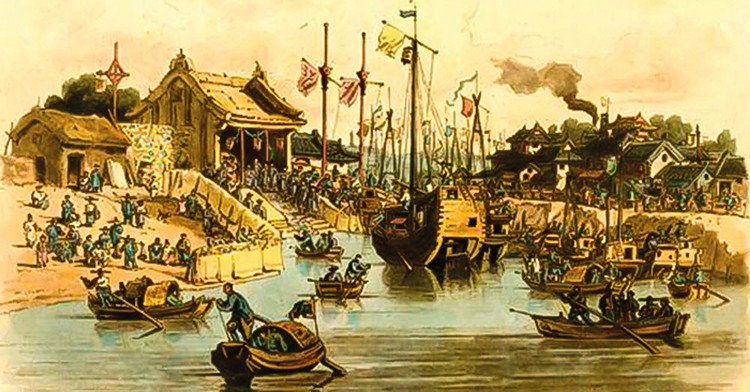 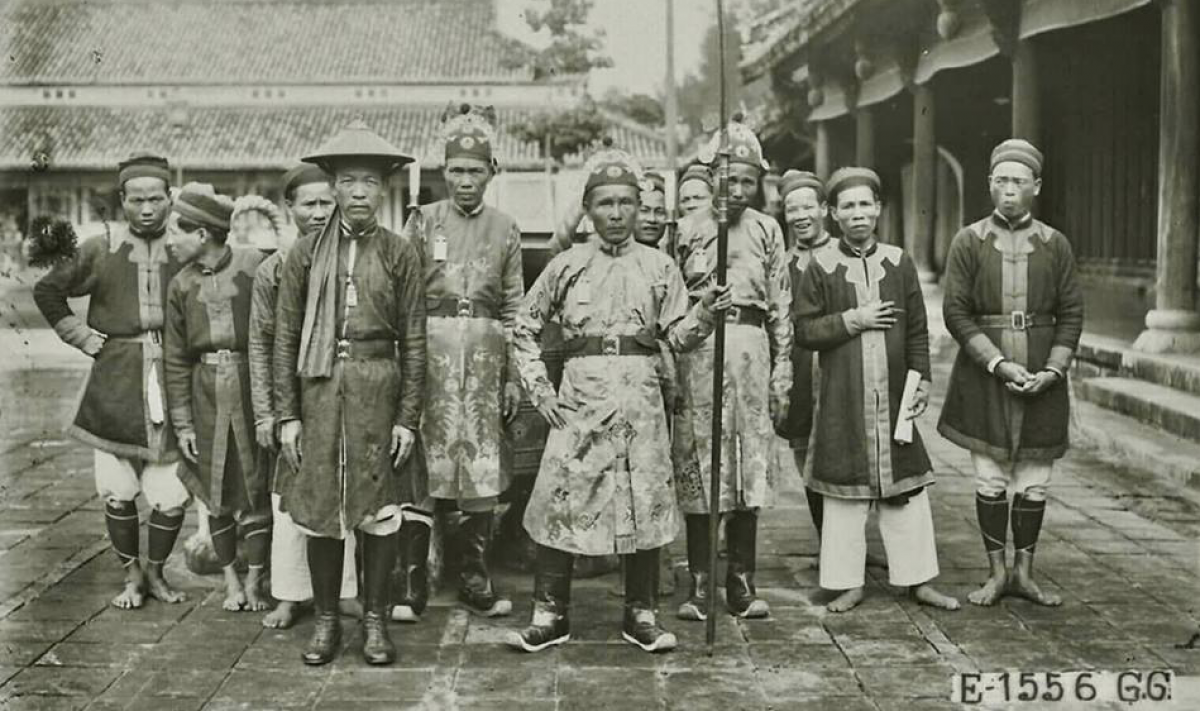 Trong các bản điều trần, ông Nguyễn Trường Tộ đề nghị triều đình những gì?
2
Nguyễn Trường Tộ đề nghị triều đình gấp rút chỉnh đốn quân đội, kinh tế, giáo dục, mở rộng quan hệ với các nước châu Âu, cử người đi học khoa học, kĩ thuật nhằm chấn hưng đất nước.
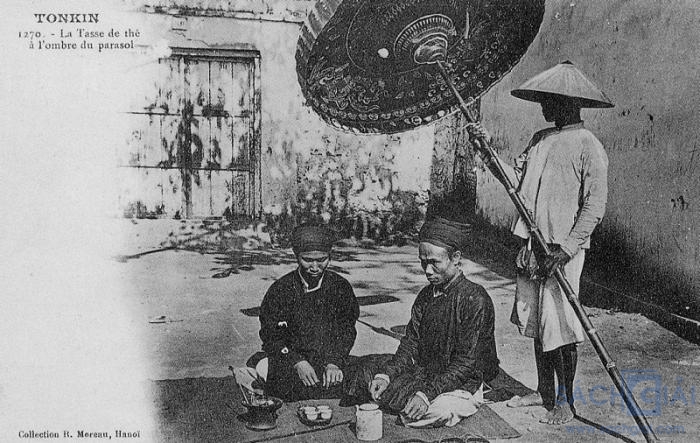 Ngoài các bản điều trần, Nguyễn Trường Tộ 
đã làm những gì để thực hiện hoài bão chấn hưng đất nước?
3
Ông đem hiểu biết của mình giúp chính quyền đào kênh Sắt, tìm cách khai thác mỏ than và mỏ kim loại. 
Ông còn cất công sang Pháp mời chuyên gia, mua sách vở, máy móc,... để mở trường kĩ thuật.
Vì sao có thể gọi Nguyễn Trường Tộ là “ngọn đuốc trong đêm”?
4
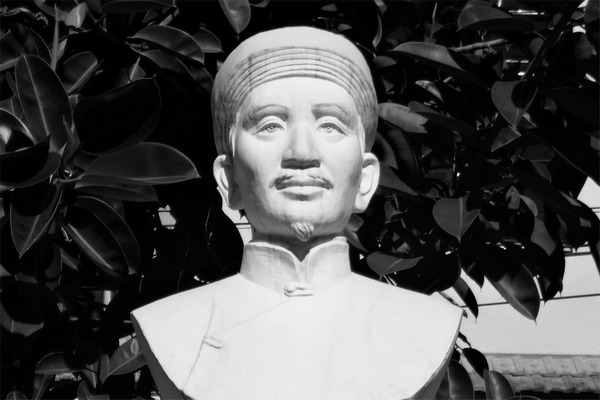 Vì Nguyễn Trường Tộ có tư tưởng tiến bộ, giống như một ngọn đuốc soi sáng đêm dài lạc hậu lúc bấy giờ,..
Theo em, nhờ đâu Nguyễn Trường Tộ có những đóng góp quý báu đối với đất nước như vậy?
5
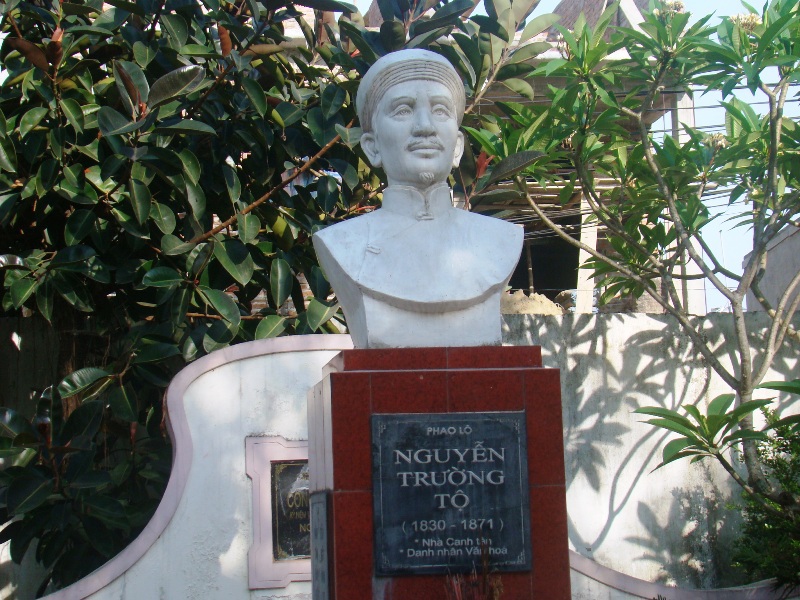 Vì ông có hiểu biết rộng, có tư tưởng hiện đại, yêu nước, mong muốn đất nước tiến bộ,...
Em hiểu chủ đề của bài đọc là gì?
Bài đọc ca ngợi tài năng, tầm nhìn xa và những đóng góp của Nguyễn Trường Tộ đối với đất nước.
03
ĐỌC 
NÂNG CAO
Luyện đọc
Luyện tập, chú ý cách ngắt nghỉ ở giữa các câu; nhấn mạnh các từ ngữ quan trọng.
Luyện đọc
Năm 31 tuổi,/ Nguyễn Trường Tộ về nước.// Ông liên tục/ dâng lên vua những bản điều trần đề nghị triều đình gấp rút chỉnh đốn quân đội, kinh tế, giáo dục, mở rộng quan hệ với các nước châu Âu, cử người đi học khoa học, kĩ thuật nhằm chấn hưng đất nước.// Đáng buồn/ là triều đình đã bỏ ngoài tai/ những ý kiến sáng suốt của ông.
CỦNG CỐ, DẶN DÒ
Chuẩn bị bài mới: 
Viết 3 – Viết hướng dẫn sử dụng sản phẩm.
Trao đổi – Em đọc sách báo.
CẢM ƠN CÁC EM ĐÃ CHÚ Ý 
LẮNG NGHE!